Міжнародний відділ ХДУ
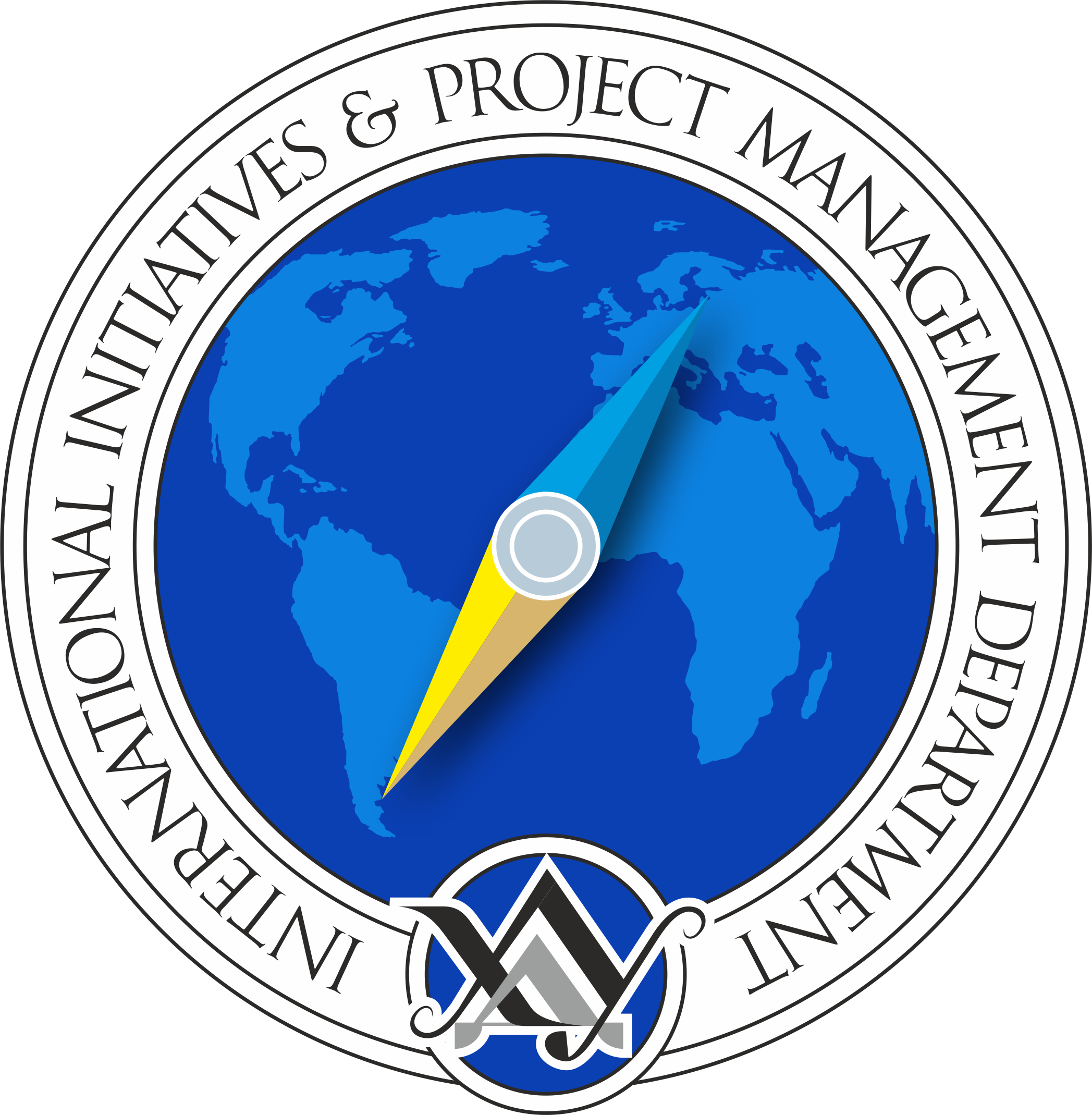 Міжнародний відділ нашого університету завдяки розвитку  міжнародного співробітництва 
вищих навчальних закладів
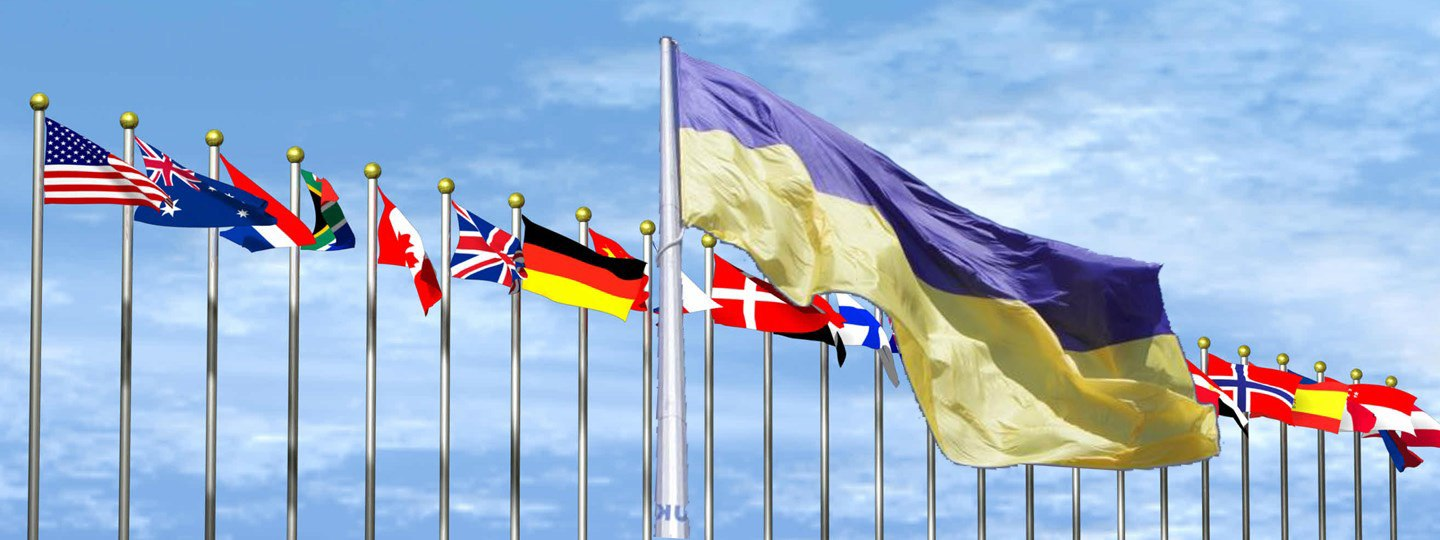 Університет ім. Адама Міцкевича у Познані
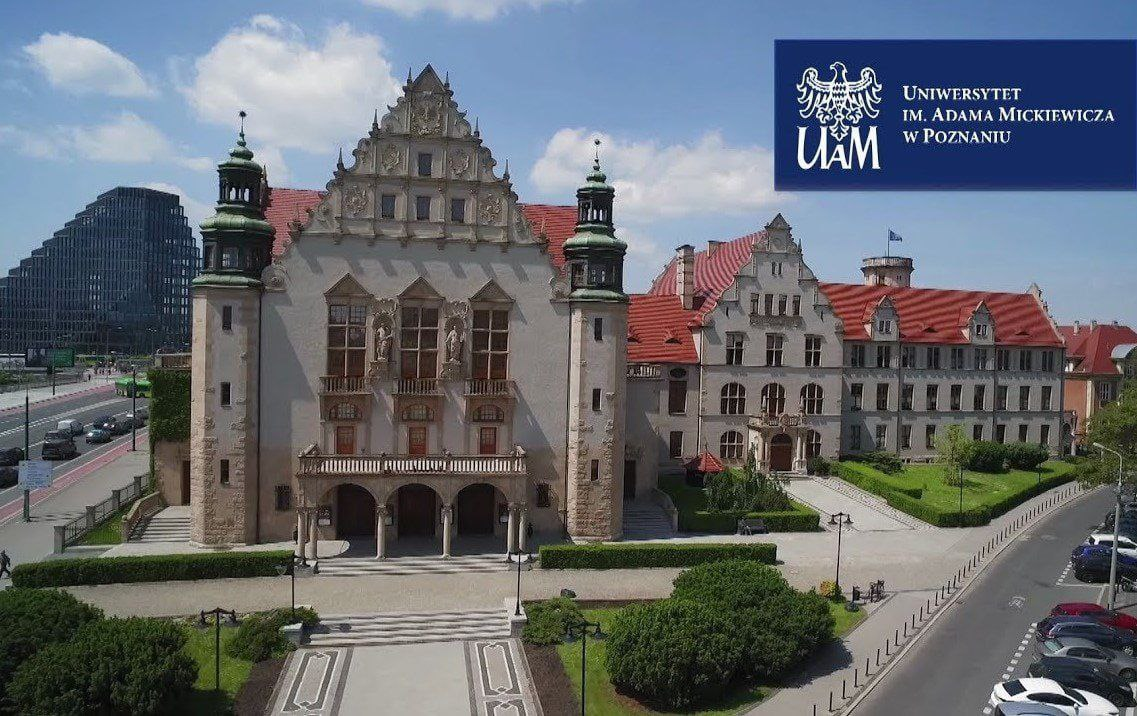 Поморська Академія в Слупську
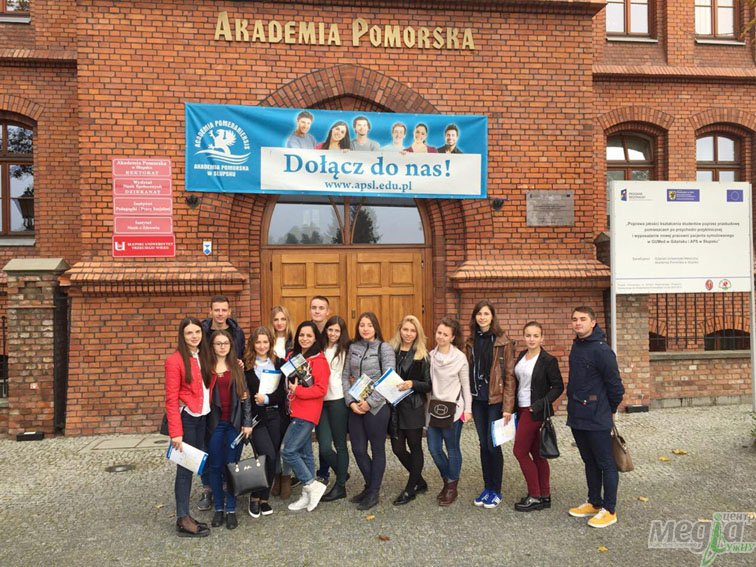 Кентський університет
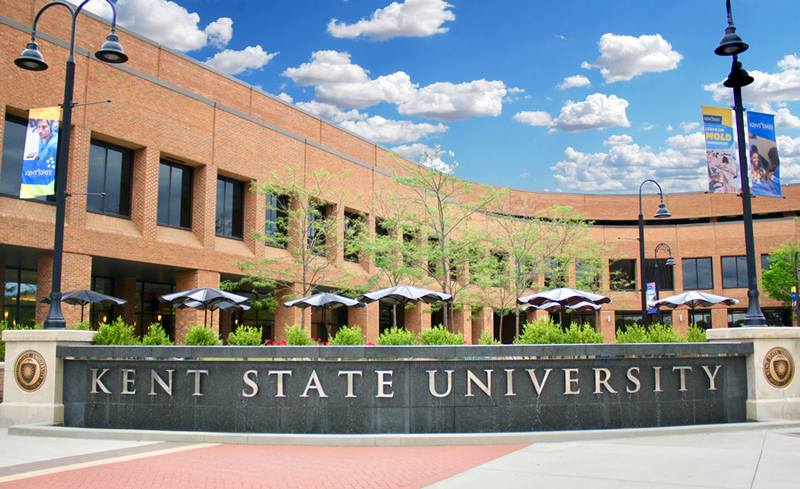 Співпраця з університетами допомагає організовувати та сприяти академічної мобільності студентів
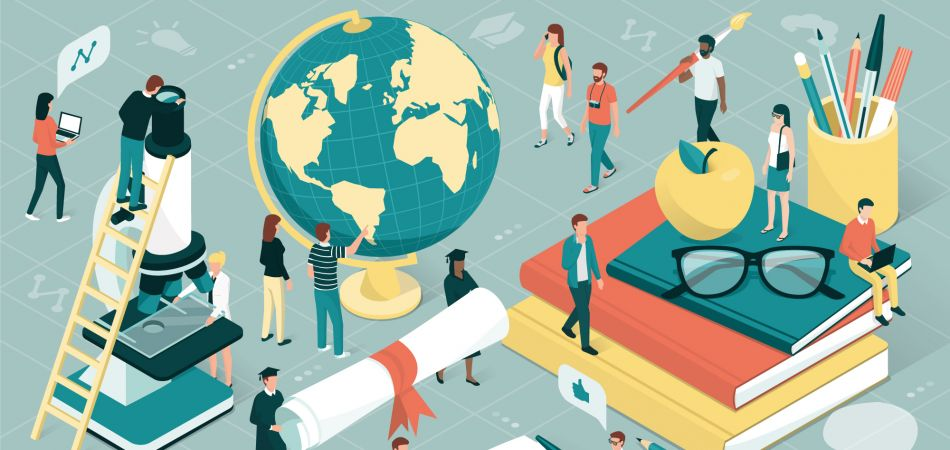 Тому що саме академічна мобільність як найбільш розвинена форма інтернаціоналізації освіти сприяє інтеграції індивіда у міжнародну академічну спільноту в рамках глобального освітнього простору. Вона забезпечує доступ до освітніх здобутків провідних країн світу, сприяє розвитку інтеркультурних компетентностей та збільшує шанси на професійну самореалізацію
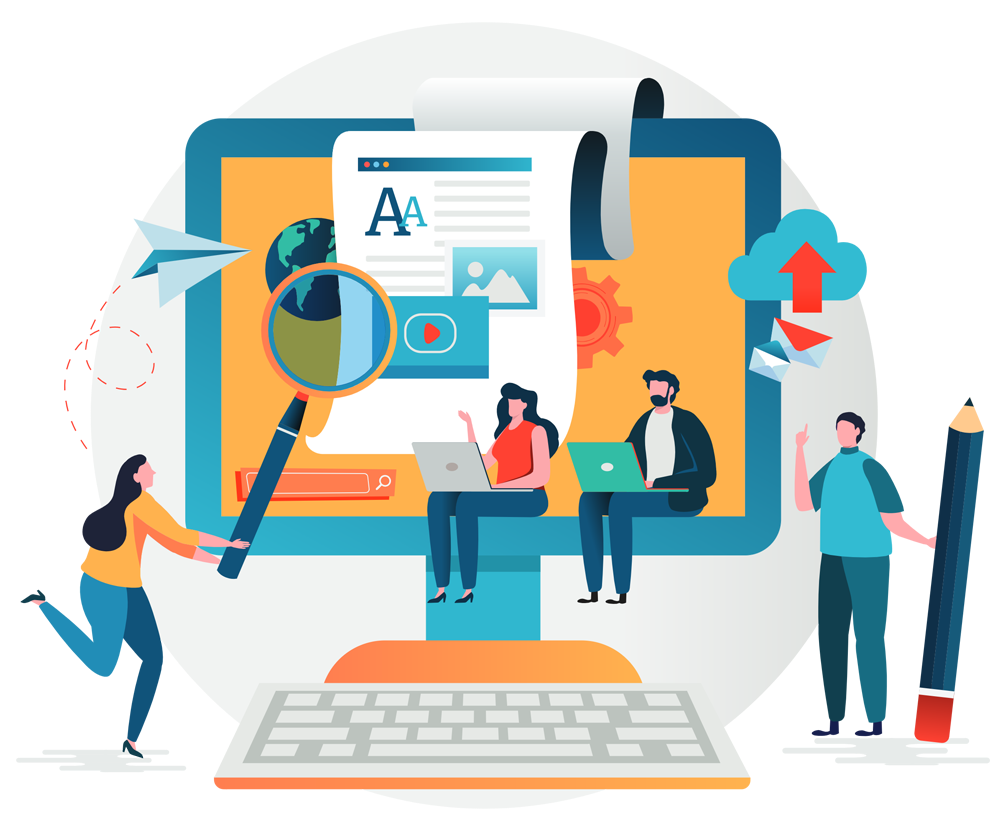 Сприяння взаємодії вищих навчальних закладів забезпечує факультет та кафедру інформаційними матеріалами про міжнародні форуми, конференції, семінари, презентації.
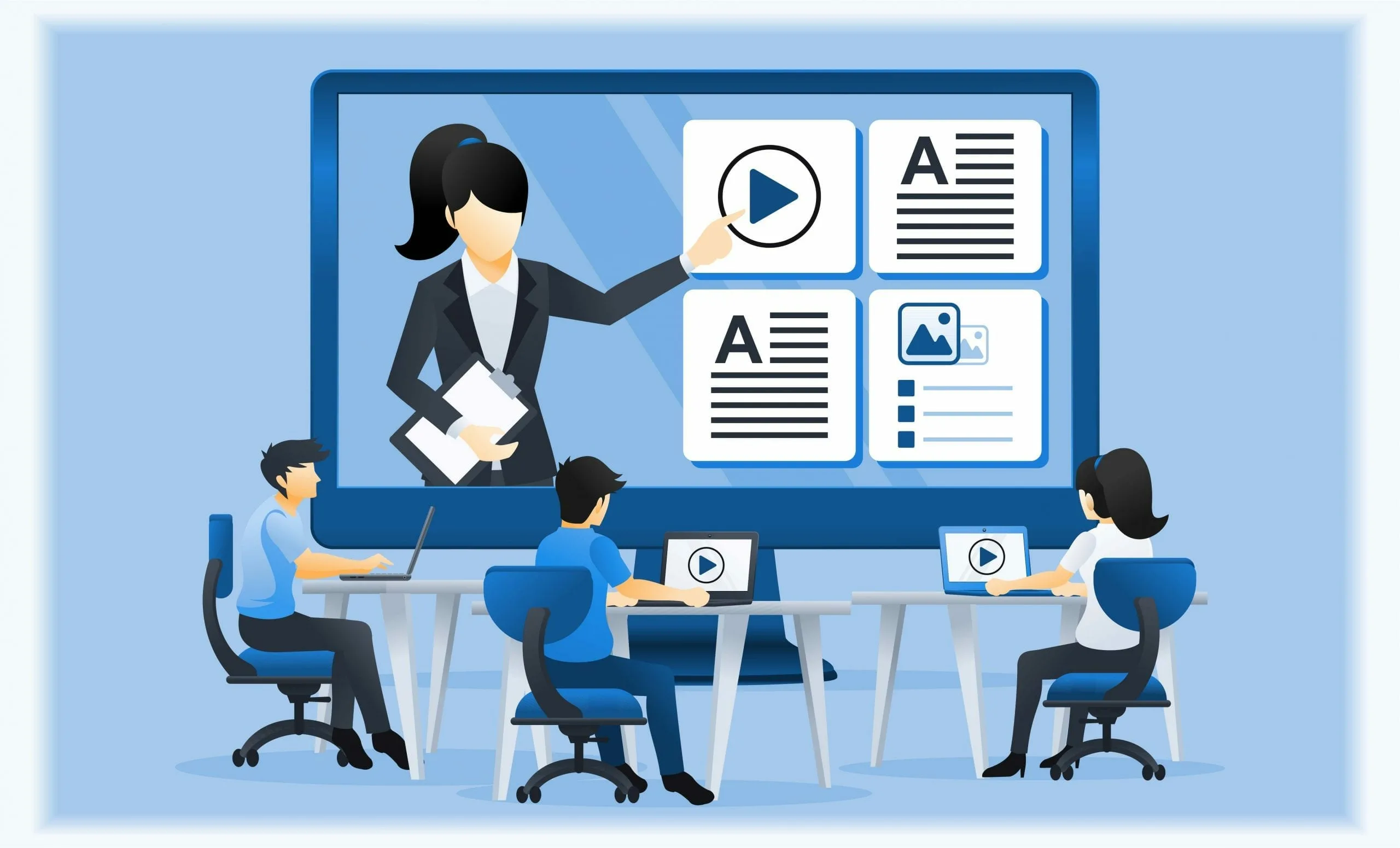 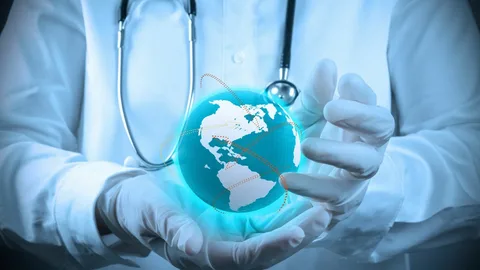 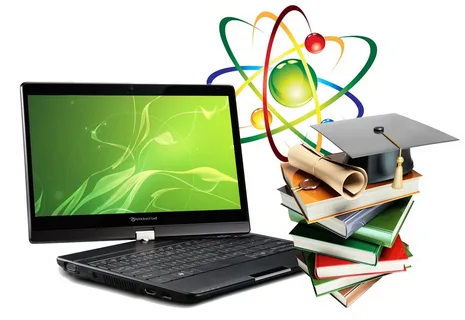 Одне з основних завдань для розроблення нової освітньої програми за новими стандартами – розвиток міжнародних ініціатив, який дозволятиме ділитись науковими та практичними знанями. Що сприятиме розвитку новітніх технологій та методів в сфері терапії та реабілітації.
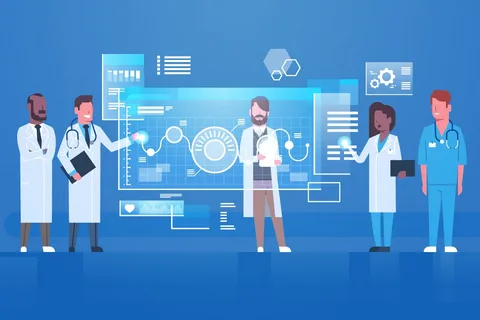 А також включатиме всесторонню академічні мобільність
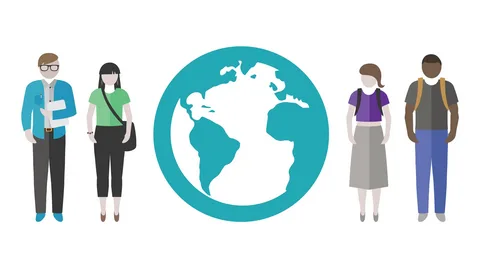 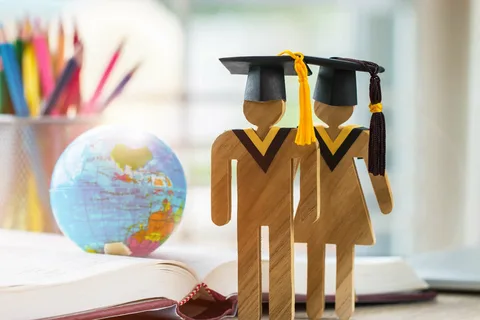 Яка заключатиметься в науковому обмінні
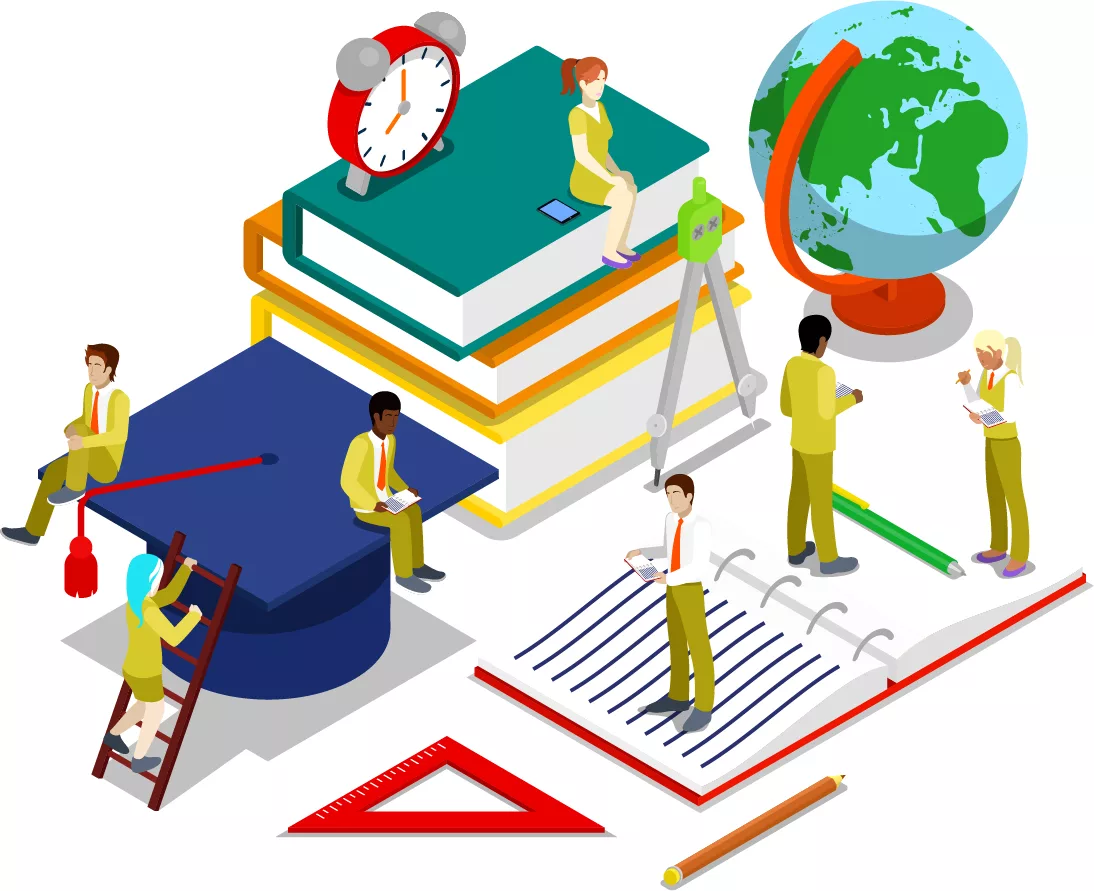 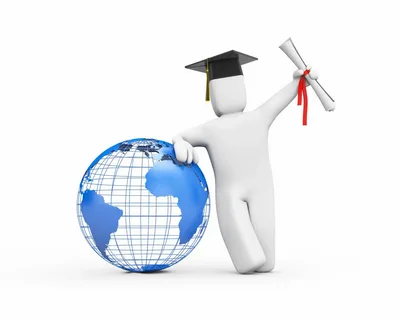 Наукових стажувань
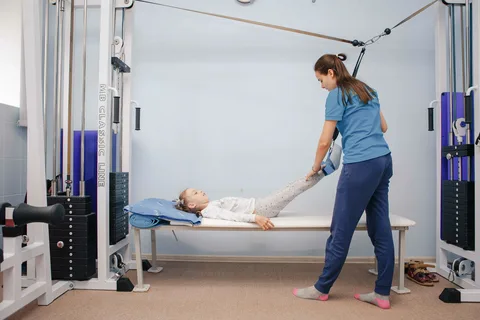 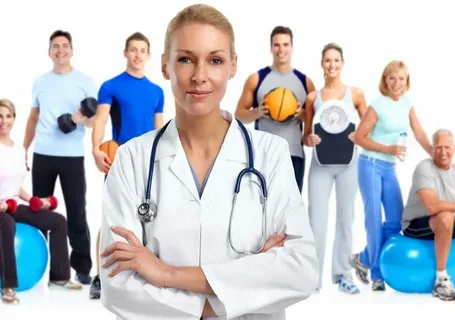 Співпраці в науковій сфері.
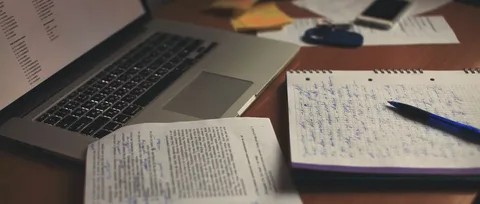 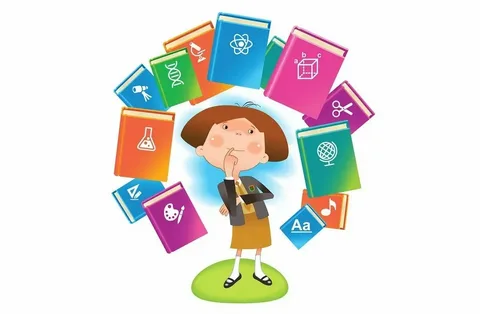 Така співпраця дозволятиме розвати інноваційні наукові та матеріально-технічні бази. Що сприятиме реалізації міжнародних освітніх програм серед студентів.
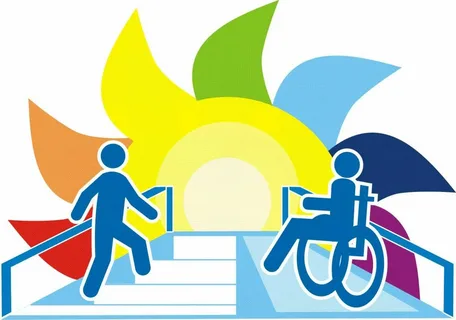 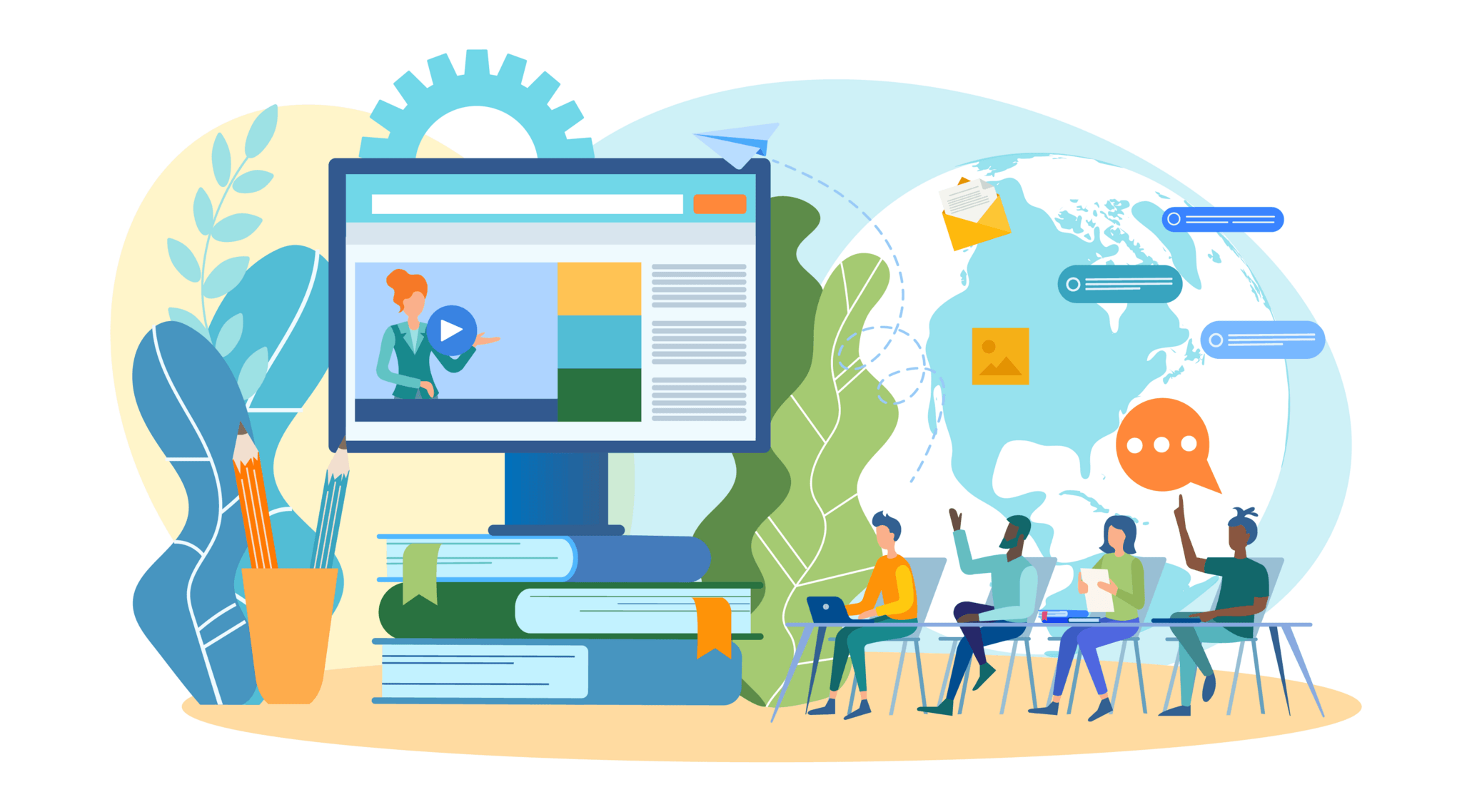